Earth’s Changing Surface
Lesson 5
Where does the soil and rock in a delta come from, and where does it go? Does the rock and soil ever change?
What have we figured out?
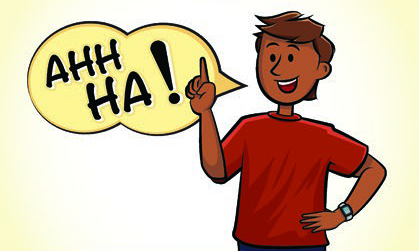 What have we figured out about how deltas grow and shrink?
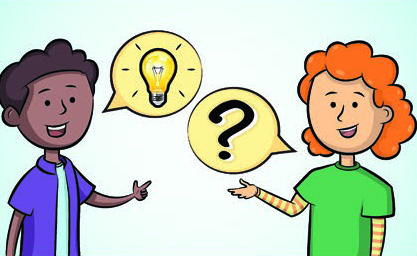 © 2024 BSCS Science Learning. This work is licensed under CC BY-NC-SA 4.0.
Where does the soil and rock in a delta come from, and where does it go?
Does the rock and soil ever change?
Lesson 5 Focus Questions
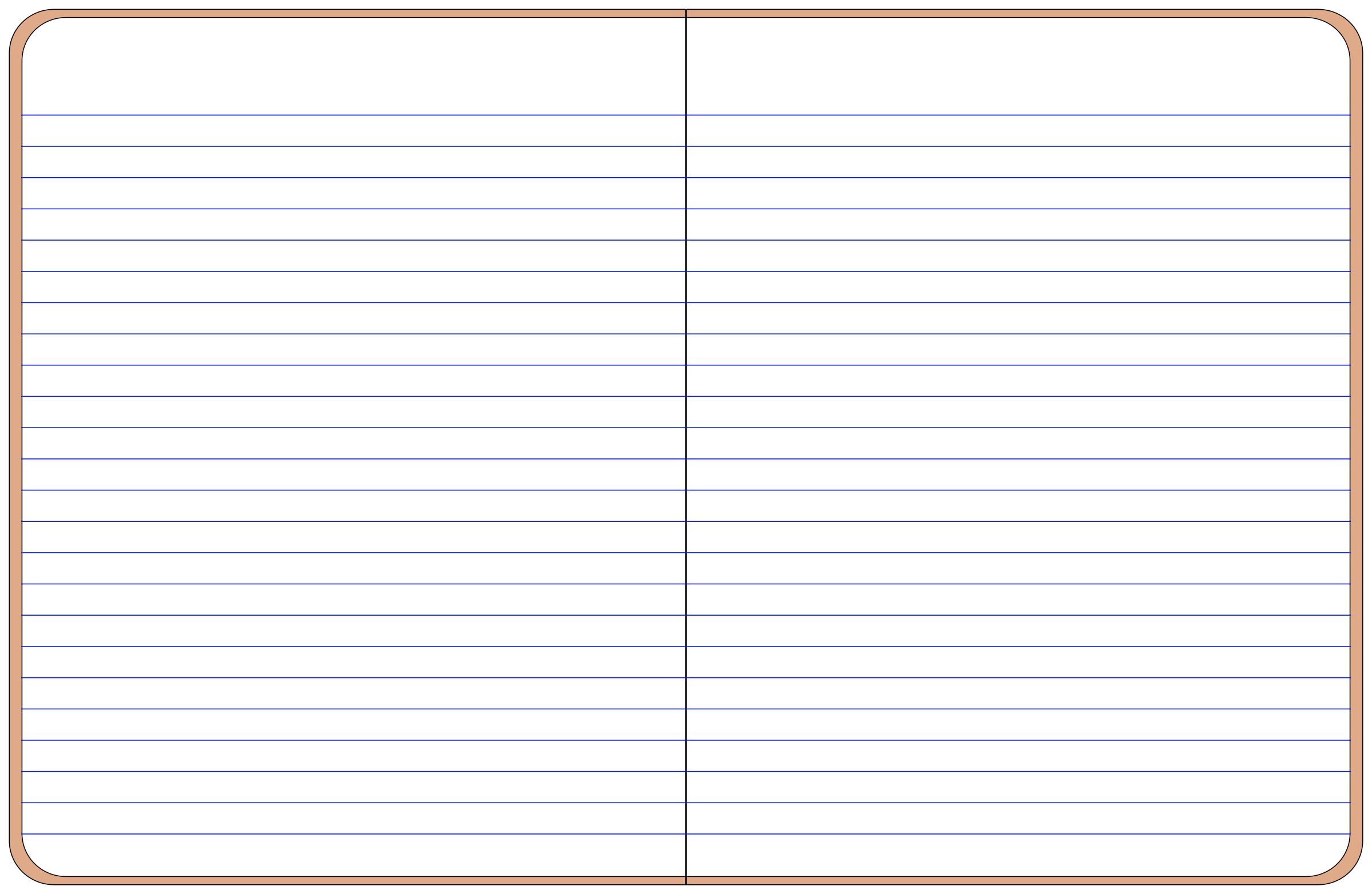 Lesson 5 Focus Questions:
Where does the soil and rock in a delta come from, and where does it go?
Does the rock and soil ever change?
© 2024 BSCS Science Learning. This work is licensed under CC BY-NC-SA 4.0.
Investigating to Answer Our Focus Questions
Complete investigation A.
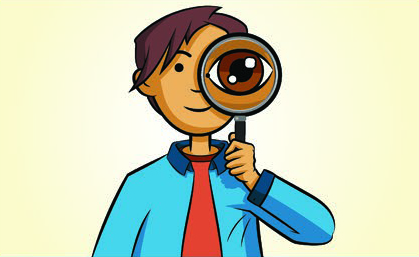 2. When you finish investigation A, work with your group and
read the Lesson Focus Questions, 
talk about any ideas the activity gave you to answer the focus questions, and 
write your ideas in your science notebook (in complete sentences).
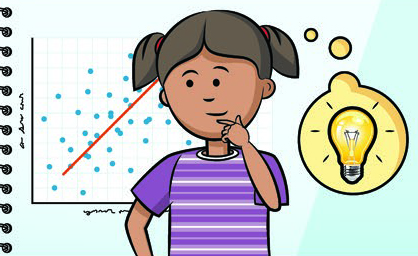 3.  Repeat with investigations B and C.
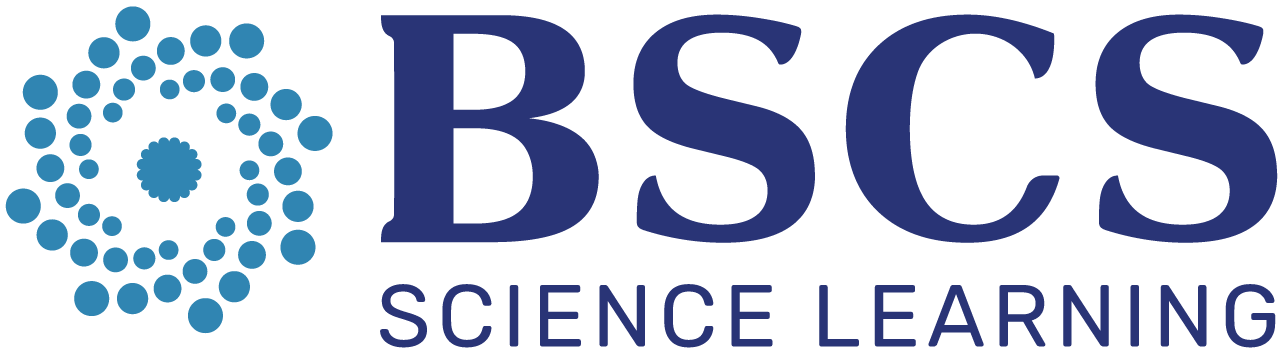 © 2024 BSCS Science Learning. This work is licensed under CC BY-NC-SA 4.0.
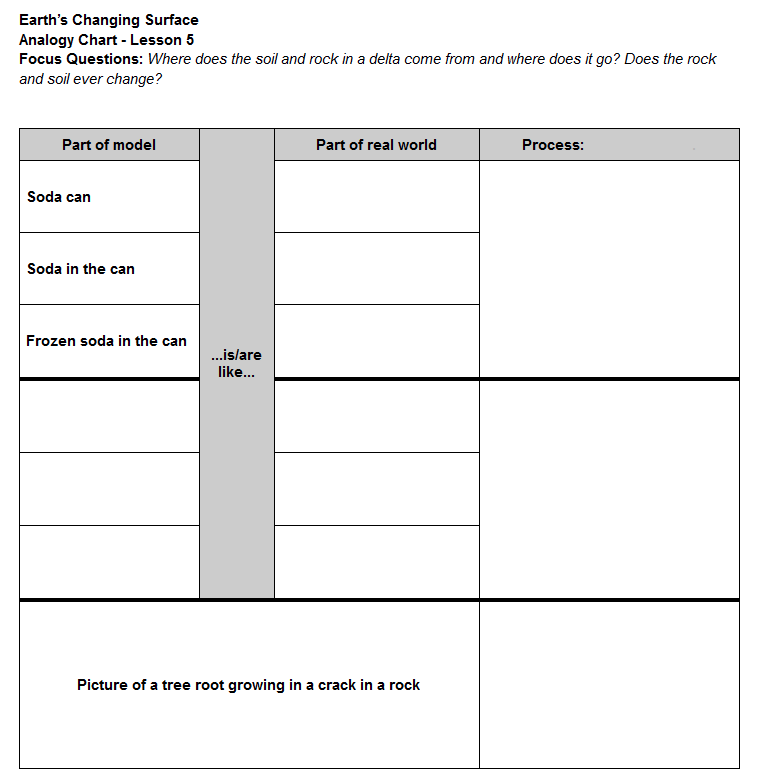 Analogy Chart
© 2024 BSCS Science Learning. This work is licensed under CC BY-NC-SA 4.0.
Investigating to Answer Our Focus Questions
Complete investigation A.
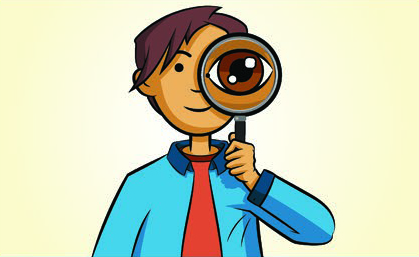 2. When you finish investigation A, work with your group and
read the Lesson Focus Questions, 
talk about any ideas the activity gave you to answer the focus questions, and 
write your ideas in your science notebook (in complete sentences).
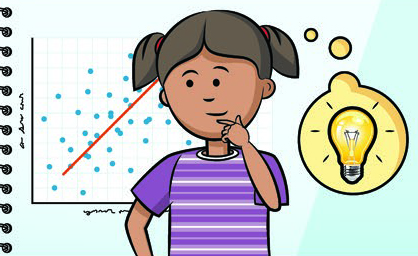 3.  Repeat with investigations B and C.
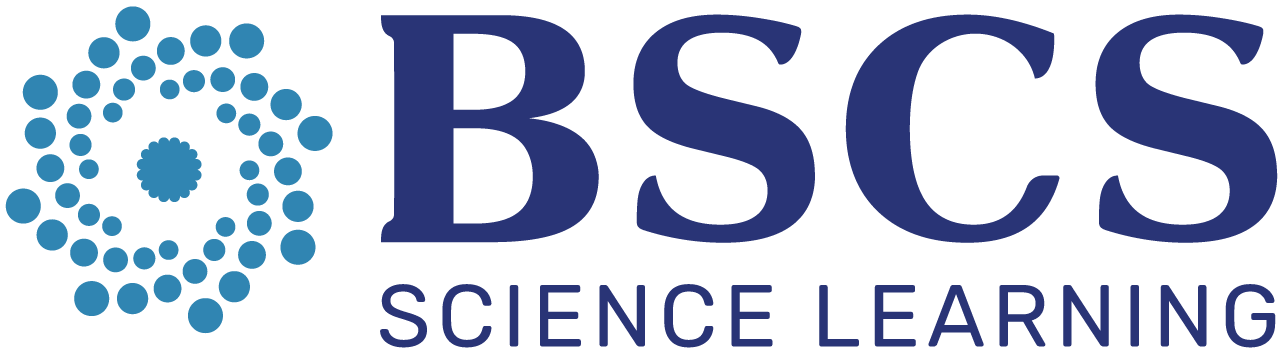 © 2024 BSCS Science Learning. This work is licensed under CC BY-NC-SA 4.0.
What do these investigations have in common?
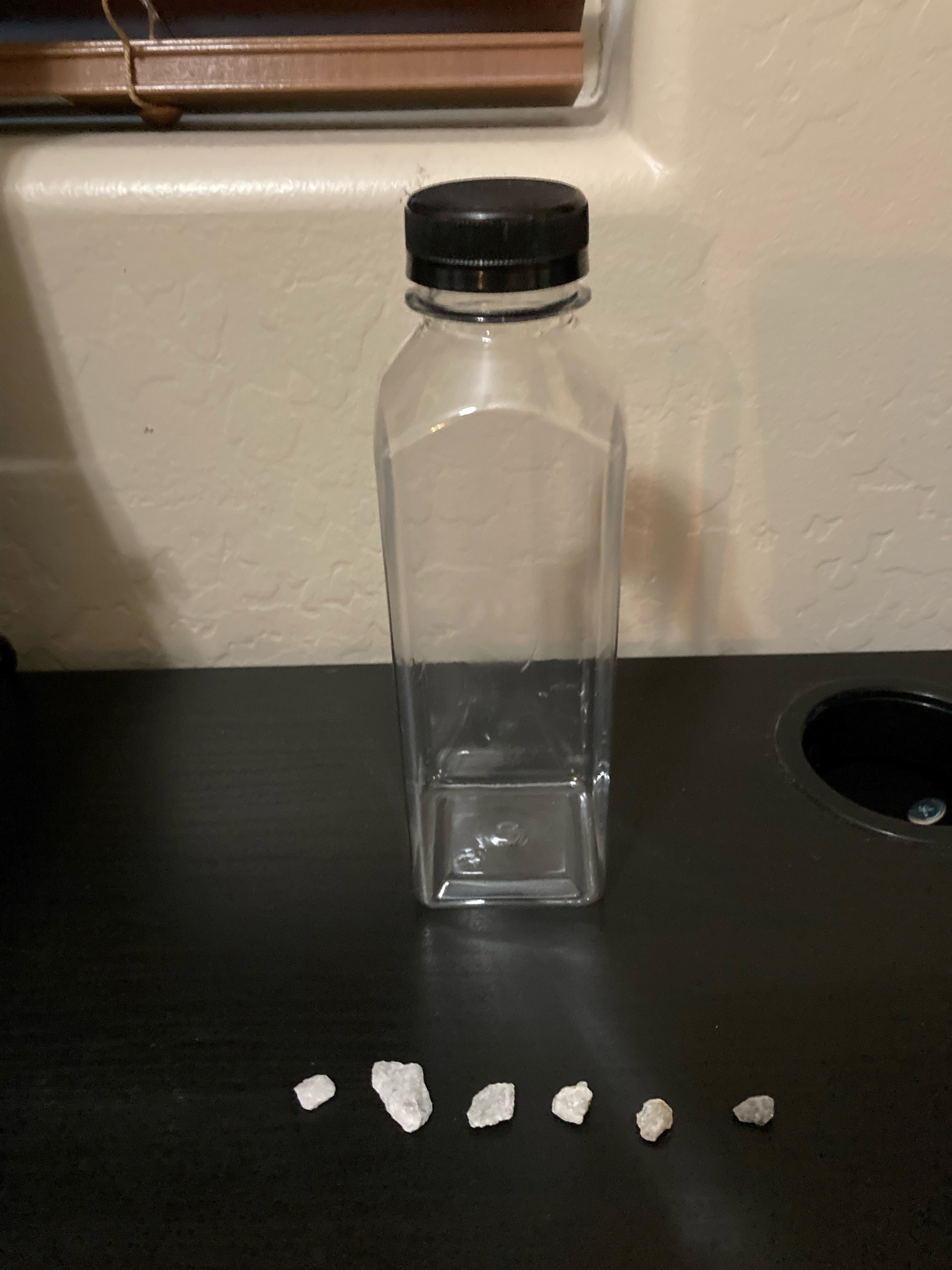 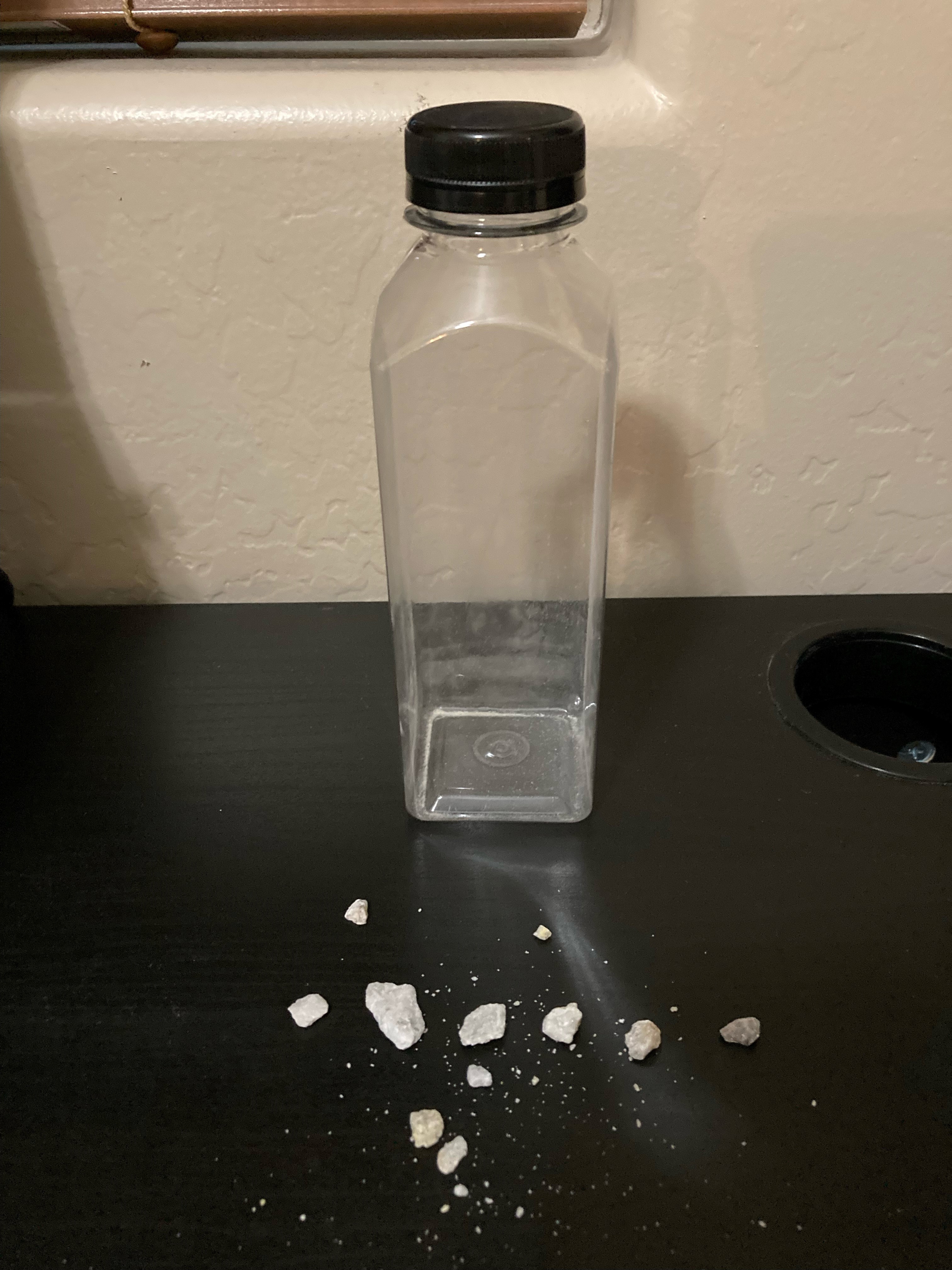 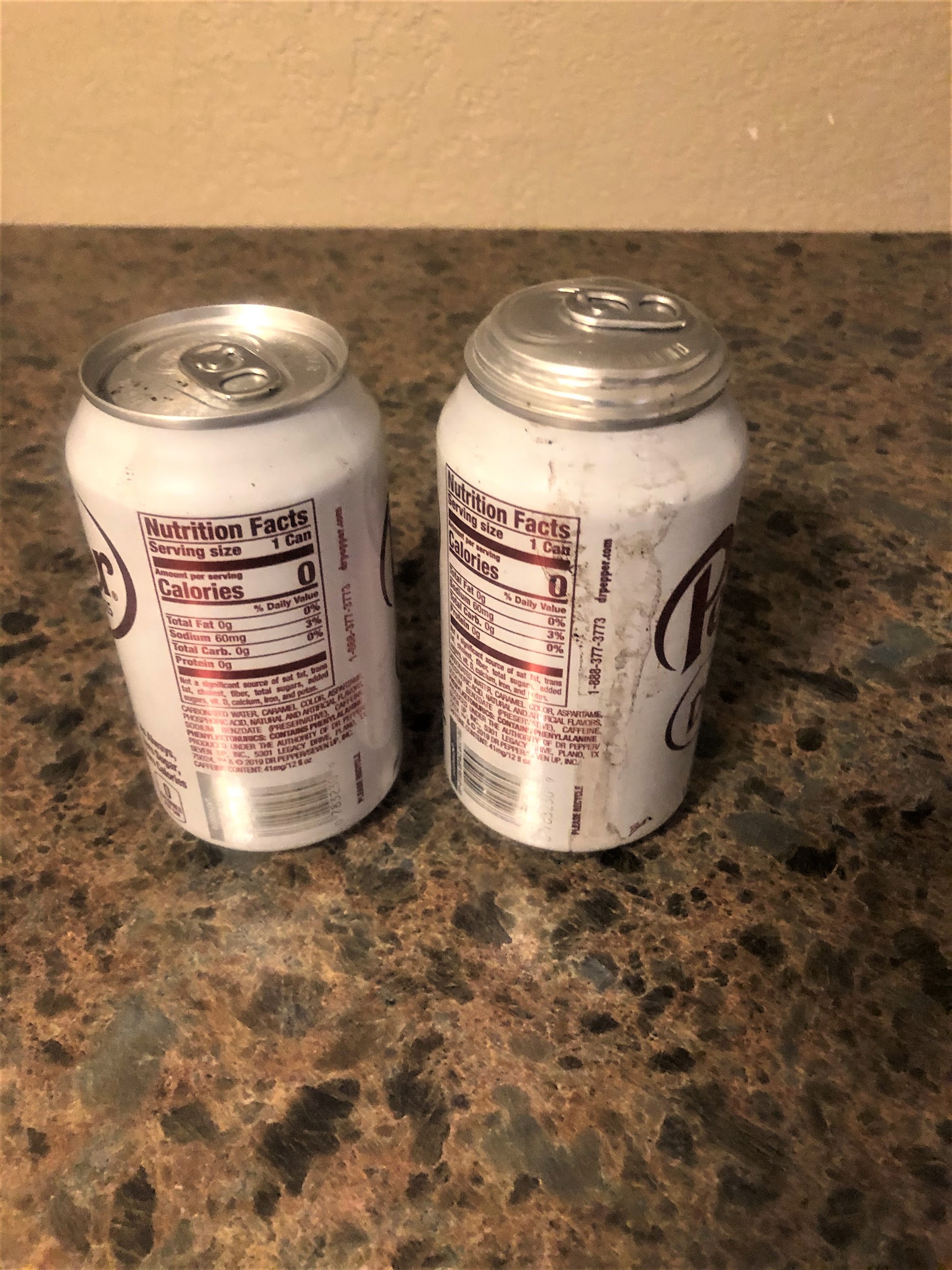 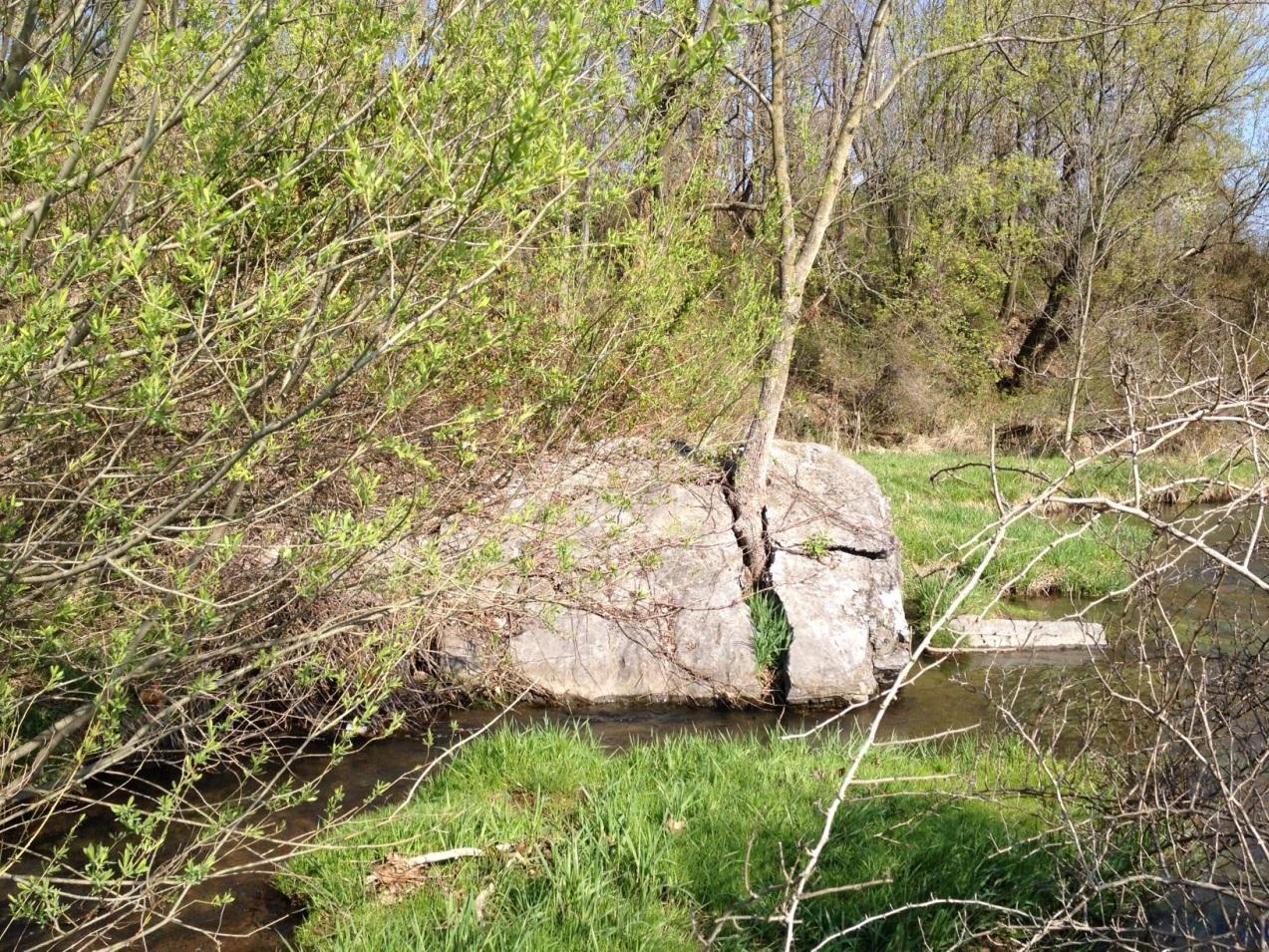 © 2024 BSCS Science Learning. This work is licensed under CC BY-NC-SA 4.0.
Weathering Processes
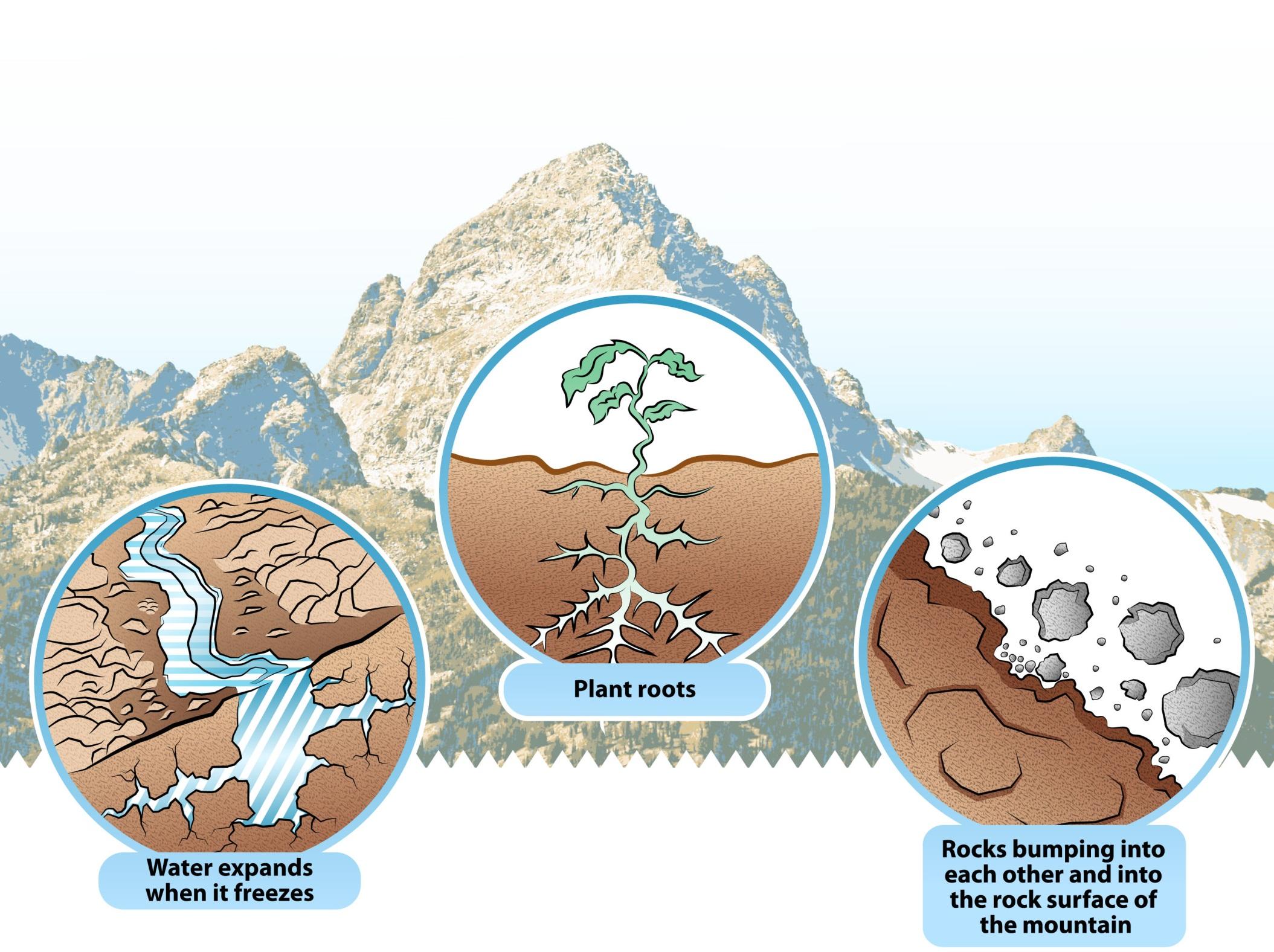 Weathering: the process that causes rock to crack, crumble, and break down into smaller and smaller pieces
© 2024 BSCS Science Learning. This work is licensed under CC BY-NC-SA 4.0.
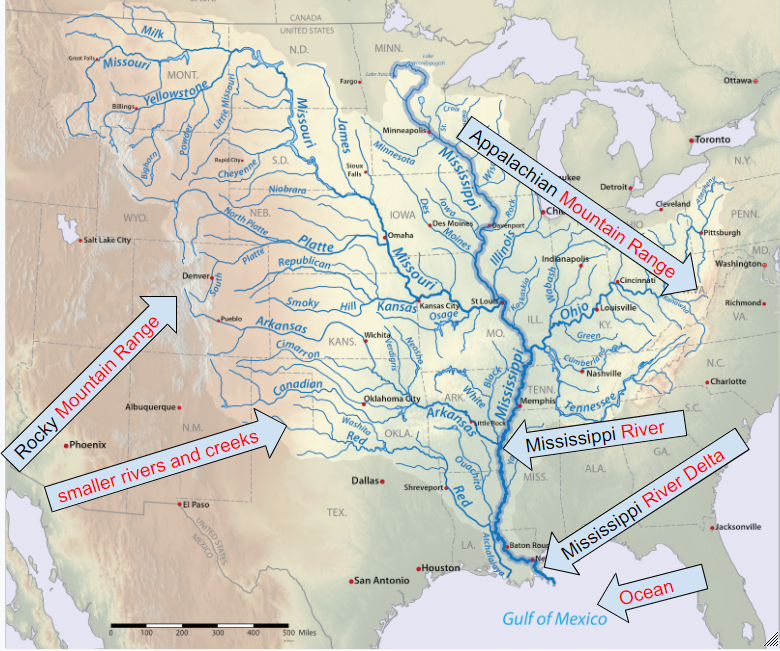 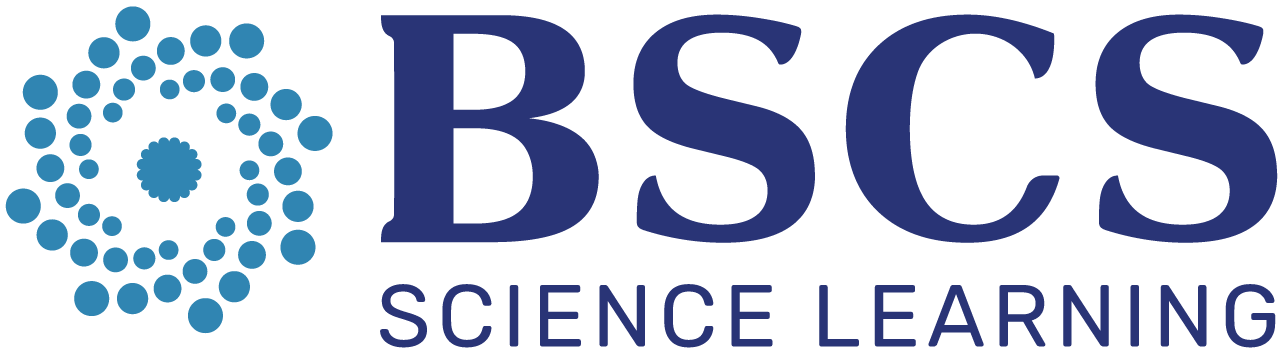 © 2024 BSCS Science Learning. This work is licensed under CC BY-NC-SA 4.0.
The Life of the Mississippi Delta
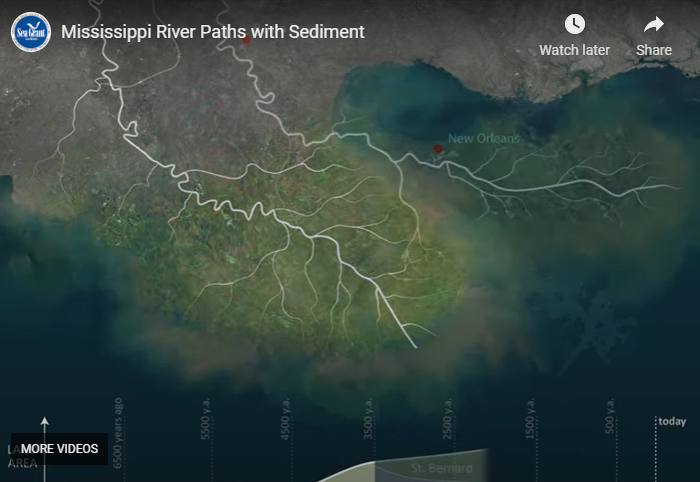 animation link
© 2024 BSCS Science Learning. This work is licensed under CC BY-NC-SA 4.0.
Putting It All Together
Why does the Mississippi delta look the way it does?
Lesson 5 Focus Questions
Where does the soil and rock in a delta come from, and where does it go?
Does the rock and soil ever change?
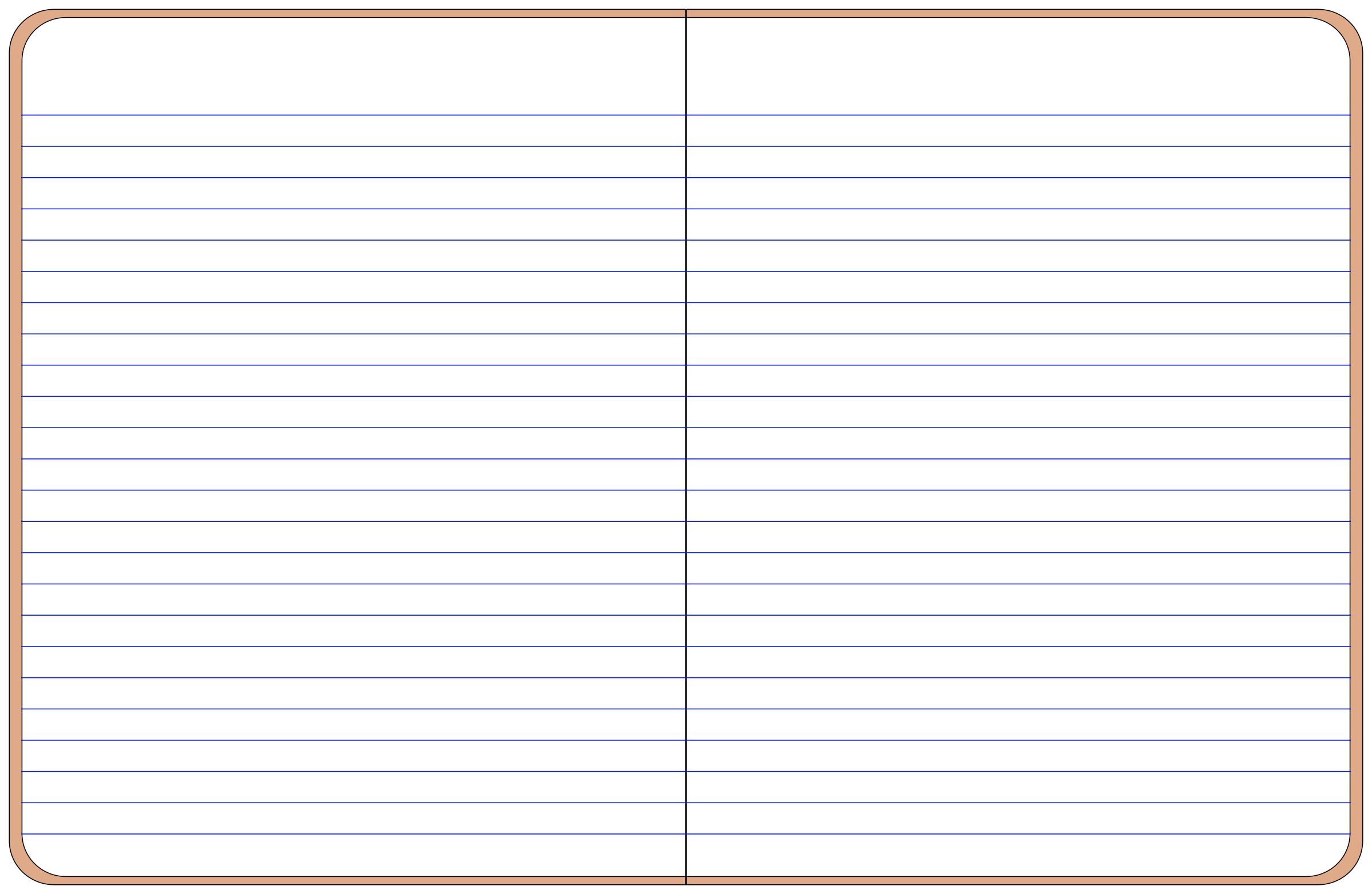 Lesson 5 Focus Questions:
Where does the soil and rock in a delta come from, and where does it go?
Does the rock and soil ever change?
Write an explanation to answer the focus questions.

Draw sketches to help explain your thinking.
© 2024 BSCS Science Learning. This work is licensed under CC BY-NC-SA 4.0.
How have your ideas changed?
Turn and talk with your partner.
Use row #11 from the CSW poster if you need help getting started.
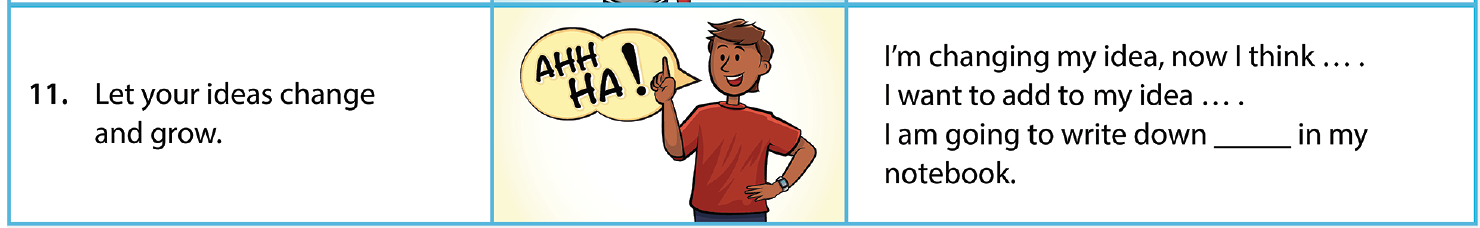 What questions from our DQB can we answer now?
© 2024 BSCS Science Learning. This work is licensed under CC BY-NC-SA 4.0.
What other landforms can we explain?
© 2024 BSCS Science Learning. This work is licensed under CC BY-NC-SA 4.0.
© 2024 BSCS Science Learning. This work is licensed under CC BY-NC-SA 4.0.